עבודות תשתיות
כמאל עוויסאת
תשתית
הוא מונח המציין יסודות מבניים אשר מספקים את המסגרת לתמיכה במערכת כולה. קיימות משמעויות שונות למונח תשתית בתחומים שונים,
2
בתחום התחבורה הכוונה למערכות כבישים, תחבורה ציבורית, שדות תעופה.
בתחום האנרגיה הכוונה למערכות אספקת חשמל, גז ודלק.
בתחום משאבי המים הכוונה למערכות אספקה וטיפול של מים, ביוב והתפלה.
תחומים אלה נקראים לעיתים "תשתיות אזרחיות", "תשתיות עירוניות" או "עבודות ציבוריות" - אף על פי שלעיתים החברות המפעילות אותם אינן ציבוריות אלא פרטיות.
3
בתחום הכלכלה הכוונה גורמים מערכתיים אשר מאפשרים פעילות כלכלית, אך אינם חלק מתהליך הייצור בעצמם (למשל: הכבישים מאפשרים העברת סחורות).
בתחומי המחשוב והתקשורת הכוונה לערוצי תקשורת רשמיים ולא רשמיים, לכלי פיתוח תוכנה ולתקשורת נתונים.
בתחום הפסיכולוגיה הארגונית הכוונה לתמיכה מצד המערכת בגוף (חברה / תנועה פוליטית / חברתיות) המשרת אותה ולאמונות של אותו גוף.
4
בטון
בטון בצרפתית: (Béton)  הוא חומר המשמש לבנייה. בטון מודרני מורכב מתערובת של צמנט, חול, חצץ ומים. לאחר ייצור התערובת מובילים אותה לאתר הבניה במערבל בטון, ולעיתים משתמשים לשינוע הבטון אף במשאבת בטון. לאחר שעה עד 10 שעות, תערובת הבטון מתקשרת (מאבדת את התכונות הפלסטיות). לאחר מכן, התערובת מתקשה ומתחזקת.
5
6
האשורים והבבלים הכינו תערובות בטון עם חרס במקום מלט. המצרים השתמשו בבטון שהורכב מסיד וגבס. ברומא הכינו בטון מסיד מעורב עם אפר געשי. הבטון המודרני הומצא בידי המהנדס הבריטי ג'ון סמיטון (John Smeaton‏; (1792-1724) בשנת 1756, תוך ערבוב מלט, חלוקים ולבנים מפוררות. כיום גוברת הנטייה לעשות שימוש בחומרים ממוחזרים בייצור בטון, בעיקר באפר שנכתש מתוצרי הלוואי של תחנות כוח פחמיות. באופן זה קטן הצורך בחציבה מחד ובאזורי פסולת מאידך.
7
לבטון חוזק לחיצה גבוה, אך חוזק מתיחה נמוך (חוזק לחיצה גבוה - ניתן להעמיס על הבטון משקל כבד בבטחה. חוזק מתיחה נמוך - אי אפשר למתוח את הבטון מבלי שהוא ישבר). כדי להתגבר על מגבלה זו, בדרך-כלל יוצקים בטון יחד עם מוטות חיזוק מברזל, רשתות ברזל, או כבלים. התוצאה מכונה "בטון מזוין". בטון זה מסוגל להתמודד הן עם כוחות לחיצה והן עם כוחות מתיחה. המצאת הבטון המזוין מיוחסת לגנן הצרפתי ז'וזף מוניה ((Joseph Monier‏; 1906)-(1823, שהכניס לראשונה בשנת 1868 מוטות פלדה לעציצי בטון שהכין.
8
כדי להגביר את חוזק המתיחה של הבטון, מותחים כבלי פלדה בעזרת ציוד מכני הנדסי, ועליהם יוצקים את הבטון. כבלים אלו שואפים להתכווץ חזרה (בדומה לקפיץ) וכך יוצרים על הבטון כוחות לחיצה. כאשר יופעלו על הבטון כוחות מתיחה שוב (על ידי משקלן של מכוניות שייסעו על הגשר, למשל) הם יאוזנו על ידי כוחות הלחיצה שנוצרו בצורה מלאכותית בזמן הבנייה. בבטון זה נעשה שימוש במבנים הדורשים חוזק רב והוא נקרא "בטון דרוך".
9
לעיתים מוספים חומרים שונים לתערובת הבטון כדי לשפר תכונות שונות, כגון זמן ההתקשות. בין השאר נעשה שימוש גם בחומרים לוכדי אוויר, הגורמים להופעת בועות אוויר קטנות בבטון, ובכך משפרים את הבידוד התרמי שהוא מספק. עם זאת, בועות אוויר גדולות מדי, אשר עלולות להיווצר בטעות בשל מוטות פלדה שבתוכו, ותבניות העץ (טפסנות) אשר שימשו ליציקתו, פוגעות בחוזק הבטון. ציפוף הבטון נעשה בעזרת הכאה בפטישים על דפנות התבנית בה נמצא הבטון או בעזרת מרטט חשמלי שיוכנס ישירות לבטון.
10
יציקות בטון
הבטון משמש, בדרך-כלל, לבניית השלד הנושא של הבניין, ובכלל זה, יסודות, רצפה, תקרות ועמודים תומכים, כאשר הקירות עצמם נבנים מבלוקים או מלבנים. עם זאת, לאחר מלחמת המפרץ הראשונה חוקק בישראל חוק המחייב כל דירת מגורים להכיל חדר אחד לפחות הבנוי כולו מבטון מזוין. חדר ממוגן זה, המכונה "מרחב מוגן", מהווה תחליף למקלטים שהיו מחויבים על-פי חוקי הבנייה הישנים.
11
שלב יציקות הבטון הנו אחד השלבים הראשונים אנו מבצעים בתהליך בניית הבית. שלב זה מתמשך לאורך זמן, תלוי בסוג הבניה אותה אנו מבצעים.בבניה קונבנציונלית שלב היציקות נמשך לאורך כל תקופת בניית השלד, ומסתיים ביציקת הגג, ואילו בבניה הירוקה – המתקדמת, שלב זה הנו מהיר יותר, מאחר והוא מהווה בסיס עבור בניית המבנה בלבד.
בכל מבנה ישנם אלמנטים החייבים להיות יצוקים, והם כמובן הרצפות, הממ”ד, ואם בחרתם לבנות מרתף, אזי גם הוא חייב להיות יצוק במלואו.
עד כאן הכול ברור ומובן, אך כשמתחילים את הבניה, ושלב זה הנו מהותי וחשוב מאין כמוהו. כל סטייה או טעות אשר תתבצע בשלב זה, כמעט ואינה ניתנת לשינוי או תיקון בעתיד.לכן, חשוב לי לפרט על תהליך זה, כדי שאתם תהיו מוכנים לו בבוא העתיד.
12
כיצד יוצקים בטון
את הבטון אנו יוצקים באופן רציף, וזאת בכדי למנוע סדקים עתידיים במבנה, וחיבור מושלם בין חלקי המבנה השונים.  כל יציקת בטון נוצקת לתוך תבנית מוכנה של אותו משטח אותו אנו מכינים, כשלרוב מורכבת התבנית מלוחות ומשטחי עץ.את הבטון יוצקים על גבי רשת ברזלים בעלי מידות וקטרים שונים, אשר מאפשרים למערכת כולה להיות מלוכדת – מה שנקרא בטון מזוין. הבטון מגיע מוכן ממפעל הבטון. בהזמנת הבטון נקבע סוג הבטון והרכב התוספים אשר נותנים לו את חוזקו ויציבותו.
13
כיצד מנהלים את אתר הבניה בשלב היציקות ?
שלב היציקות יבוצע ע”י קבלן השלד.צוות העבודה של הקבלן מכין את האתר לשלב זה, לפי התוכנית האדריכלית של המבנה, וכן תכוניות הקונסטרוקציה. הפועלים מרכיבים את התבניות השונות של הרצפות / קירות / תקרות. 
הם אחראים לבנות את רשת הברזלים לפי הנחיות המהנדס (קונסטרוקטור), ורק בתום הכנת האתר ליציקה, קובעים את מועד היציקה.
14
מועד היציקה נקבע בהתאמה לעונות השנה. למה הכוונה ?הבטון הנו עיסה של חומרי מליטה שונים.  לאחר שנוצקת בלילה זו, היא מתחילה להתייבש ולהתקשות. בחורף הזמן הדרוש לייבוש הבטון גדול יותר מאשר בקיץ. חשוב לזכור כי ייבוש מהיר מידיי של הבטון עשוי לגרום להתכווצויות בנימיות וסדיקה. במידה ובאתר הבניה שלכן ישנו קבלן מפתח או מפקח בניה, הם האנשים אשר אחראים על כל ניהול צוותי העבודה וכן על הזמנת הבטון. אך במידה ואתם עובדים בשיטת הפרדת קבלנים או קבלנות עצמית, אתם אלו שיזמינו את הובלת ויציקת הבטון מהחברה.
15
מי אחראי לבדיקת טיב הבטון ?
את הבטון בודקים לפחות פעמיים.בפעם הראשונה במפעל הבטון, טרם הוצאתו לאתר הבניה. במפעל מוודאים כי הבטון המועמס על משאית הבטון עשוי כפי שהוזמן, ובכמות הנדרשת. בפעם השנייה נבדק הבטון ע”י חברה חיצונית המוסמכת לערוך בדיקות לבחינת טיב הבטון, מידת התקשותו, והרכב חומריו ומרכיביו. כחלק מהתנאים לקבלת היתר בניה וקבלת טופס 4, מחויב היזם להתקשר עם חברה כזו, ולהוכיח בעזרת קבלות ותעודות בדיקה את איכות הבטון.
16
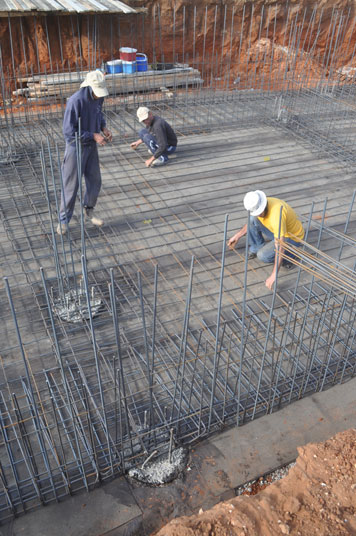 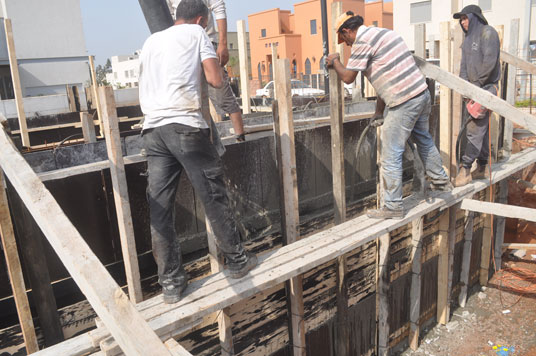 17
מי קובע את כמויות הבטון הברזלים בכל יציקה ?
למעשה האדם אשר תפקידו לקבוע את כמויות הבטון והברזלים הוא לא אחר ממהנדס השלד (קונסטרוקטור). אך לעתים קורה, כי בפועל מי שמחשב את אותן כמויות הוא קבלן השלד, והוא מנחה את האדם המזמין את חומרי הבניה לגבי כמויות החומרים ומידותיהם. קבלן השלד מחשב את כמות החומר הנדרשת ליציקה, וכן את מבנה הרשת המרחבית של הברזלים.
18
מהיכן מזמינים את הבטון ?
כפי שכתבתי זאת קודם, את הבטון מזמינים ממפעל מורשה לייצור בטון. ישנם עשרות מפעלי בטון בארץ, והם מצויים בעל אזור. חשוב לערוך סקר שוק לגבי מחירו של קוב בטון ועלות ההובלה. כאשר מזמינים בטון אנו בעצם מזמינים משאית הבטון וכן משאבת בטון. תפקיד המשאבה הוא לספק ולפזר את הבטון בין כל התבניות המיועדות ליציקה.
19
זה נשמע שלב מורכב, המצריך תיאומים רבים, ושילוב של גורמים שונים
20
מערכות בניין
כל מבנה כולל בתוכו מספר מערכות תשתית המשרתות את משתמשיו לצרכיהם השונים. התשתיות של המערכות מוחבאות לרוב בתוך המבנה אך הן מהוות חלק בלתי נפרד מתפקודו של הבניין כמכונה גדולה ומורכבת.
21
בעבר, היו מערכות הבניין מצומצמות מאוד אך כיום הן רבות ודורשות תכנון קפדני של מיקומן בבניין, חיבורן תוך כדי הבנייה, תיאום בין המערכות השונות והכנות למערכות בניין עתידיות שניתן להוסיף או להרחיב גם לאחר תום הבנייה. מערכות הבנייה הבסיסיות ביותר והעתיקות ביותר הן מערכות הביוב והמים. מערכות אלו מאפשרות חיים נוחים בבניין ושומרות על תברואת משתמשיו. מערכות בניין נוספות אשר הפכו במהלך מאה השנים האחרונות למערכות בסיסיות בכל מבנה הן: חשמל, תאורה, גז וטלפוניה. בבנייה המודרנית ניתן למצוא לפחות עשר מערכות נוספות כגון קווי תקשורת,כבלים, מיזוג אוויר, מערכת אזעקה, מערכת כיבוי אש (בדרך כלל רק במבני ציבור), קולנוע ביתי ועוד.
22
רוב סוגי מערכות הבניין, לפחות הבסיסיות שביניהן, עובדות כחלק ממערכת תשתיתית רחבה והיררכית בכמה רמות, מרמת הדירה או היחידה הבסיסית של הבניין, הבניין כולו, הרמה העירונית או המקומית וגם בקנה המידה האזורי-ארצי. לדוגמה, מערכת המים של דירה מסוימת בבניין קשורה למערכת המים של הבניין כולו ומסתמכת על משאבת הבניין. הבניין עצמו מחובר לתשתיות המים העירוניות שמקורותיהן יכולים להיות גם ברמה האזורית או הארצית (כגון המוביל הארצי, במקרה של ישראל).
23
ביוב
מערכת ביוב היא מערכת הבניין הבסיסית ביותר אשר בלעדיה לא יכולים לתפקד דיירי בניין במציאות המודרנית. תפקידה של מערכת זו היא פינוי כל השפכים הנוצרים בבניין אל מחוצה לו. מערכת הביוב של הבניין מקושרת למערכת הביוב העירונית המתפקדת באופן דומה וממשיכה להזרים את השפכים אל מרכז טיהור שפכים, לים או לנהר (דבר שכיום, משיקולי איכות סביבה, כמעט ולא נעשה ללא טיפול מקדים בשפכים). במקומות בהם לא קיימות תשתיות מפותחות, מפונים השפכים לבורות ספיגה או מפונים ישירות לגופי מים זורמים. אלמלא מערכת ביוב תקינה, הופכת סביבת המחיה האנושית למזוהמת הגורמת למחלות ומגפות קשות. בערים עתיקות, בהן לא היו מערכות ביוב תקינות, היוו השפכים אחד מגורמי התמותה העיקריים בעיר, מציאות הקיימת גם בחלקים עירוניים שונים של ערים במדינות העולם השלישי. מערכות ביוב בקנה המידה העירוני קיימות עוד מהעת העתיקה, בעיקר מתקופת רומא העתיקה ומערכות פשוטות של פינוי שפכים ברמת הבניין קיימות גם כן מזה מאות שנים.
24
מערכת הביוב מתפקדת באופן פשוט בזכות העובדה כי אינה מצריכה אנרגיה ופינוי השפכים מתבצע בזכות כח הכבידה בלבד. נקודות הקצה של המערכת הם הכיורים, האסלות ואגני המקלחות והאמבטיות מהם מתנקזים מי השופכין דרך צנרת הביוב. צנרת זו כוללת צינורות בקטרים שונים וחיבורים עם נקודות ביקורת. קטרי הצינורות הסטנדרטיים הם 2 "  עבור כיורים ומקלחות ו-4" עבור צינורות המנקזים אסלות. צינורות בקוטר שונה המתחברים וממשיכים להתנקז כצינור אחד חייבים להמשיך בצינור בעל הקוטר הגדול מבין השניים או יותר. לרוב, צינורות ניקוז בתוך הבניין, המנקזים אליהם צנרות ביוב רבות, אינן גדולות מ-8 " עד הגעתם למערכת הביוב העירונית.
25
צינורות הביוב חייבים להימצא בשיפוע של לפחות 1.5% על מנת לאפשר לשופכין לזרום בקלות. מסיבה זו, חייבים להימצא בבניין קולטנים - צינורות אנכיים אליהם מתחברים הצינורות האופקיים בדרך הקצרה ביותר, אחרת, עובי הרצפה לא יכול להכיל את גודל הצנרת ויש צורך למצוא לכך פתרונות אדריכליים שונים (כגון הגבהה מקומית של הרצפה).
26
למעט צינורות היוצאים מכלים סניטריים אשר אליהם גישה קלה ונוחה, צינורות הביוב תמיד ישרים ונקודות הביקורת הן הכרחיות בכל חיבור של שני צינורות וכל זאת על מנת לאפשר טיפול בסתימות או דליפות שהן הבעיות השכיחות ביותר במערכת הביוב. נקודות הביקורת הן בעלות עומק של כמה סנטימטרים ובהם עומדים מים המתחלפים בכל פעם שזורמים בהם שפכים. תפקיד מים אלו הוא למנוע מעבר של ריחות לא נעימים מחלל צנרת הביוב חזרה אל הכלי הסניטרי המחובר אל נקודת הביקורת. מנגנון פשוט דומה נמצא גם תחת כל הכיורים ונקרא "סִיפוֹן" (Siphon).  הסיפון מאפשר גם ניקוי נוח וקל של לכלוך המצטבר בתחילת המערכת וגורם לסתימות.
27
בשלב התכנון והבנייה, הנחת הצינורות וקביעת מיקום נקודות הביקורת חייבים לקחת בחשבון את הקלות של תיקון תקלות ואף האפשרות להחליף צנרת פגומה הכרוכה בהרמת הריצוף. מסיבה זו, לא מעבירים את הצינורות מתחת נקודות בעייתיות במבנה והם עוברים לאורך רצפות רציפות ונגישות.

לכל קולטן (צינור אנכי) קיים קצה עליון בחלקו העליון של הבניין הבולט לפחות כ-30 ס"מ מעל גובה מעקה הגג. בקצה הקולטן פתח אוויר המאפשר זרימה חופשית של אוויר מבחוץ על מנת שלא תיווצר בעיה של לחצי אוויר בתוך מערכת הביוב שתגרום לבסוף לסתימות. הקולטנים מכוסים ב"כובע" מיוחד בעל רשת אשר מאפשר את מעבר האוויר אך מונע כניסה של לכלוך או בעלי חיים קטנים. לרוב, מוצנעים הקולטנים או מוסתרים בדרכים שונות על מנת לא להוות מפגע חזותי.
28
ניקוז
מערכת ניקוז המים היא מערכת פשוטה ובסיסית גם כן ותפקידה פינוי מי גשמים מן הבניין. ברוב המבנים, די בגגות משופעים ומרזבים חיצוניים לפינוי מי הגשמים אך במבנים בעלי גגות שטחים עם מעקות, כאלה המהווים שטחים שימושיים בעצמם ובפרט, מבנים בעלי גגות מדורגים הכוללים כמה מפלסי גג שחלקם רחוקים מן הקירות החיצוניים ביותר של הבניין, נדרשים צינורות שתפקידם פינוי יעיל של מי הגשם. בדומה למערכת הביוב, גם מערכת פשוטה זו אינה צורכת אנרגיה ודי בשיפועים קלים כדי לפנות את המים. קיומה של מערכת זו בקירות חיצוניים בלבד, לרוב בפינות הבניין, מקלה מאוד על תכנונה בשל העובדה שאינה מתנגשת עם מערכות אחרות. בבניינים מסוימים בהם קיימות הכנות למערכת מיזוג אוויר מרכזיות, נוספים צינורות ניקוז למים מזוקקים הנפלטים מן המזגנים גם בפנים המבנה, אותם ניתן לנקז כמו מי הגשם, לאו דווקא אל הביוב.
29
הבדל משמעותי נוסף בין מערכת הניקוז למערכת הביוב הוא העובדה כי ניקוז מי הגשמים יכול להתנקז לאדמה, לתעלות או לנחל טבעי ללא חשש. בערים שונות קיימת אף הקפדה על הפרדת ניקוז מי הגשמים וניקוז הביוב מכמה סיבות: ספיגת המים באדמה או ניקוזם לנחלים טבעיים שומר על מי התהום או על מאגרי המים המתוקים ולמעשה יכול לחסוך במקורות מים. בנוסף, הפרדתם מקטינה את העומס על מערכת הביוב ומונעת הצפת מערכת הביוב בזמן גשמים כבדים (דבר בלתי נסבל לעומת הצפה זמנית של מי גשמים בלבד). עם זאת, ברוב המקומות אין הקפדה על כך וניקוז מי הגשמים מגיע לבסוף למערכת הביוב, בין אם בתוך הבניין עצמו ובין אם למערכת העירונית.
30
מים
מערכת המים של בניין כוללת חיבור לצנרת המים המתוקים העירונית והזרמתם בלחץ אל נקודות הקצה שהם ברזים וסוללות מים קרים וחמים ומערכת כיבוי האש (ראו בהמשך). לחץ המים מתקבל בשתי דרכים:
מקור המים הוא במגדל מים הנמצא בנקודה הגבוהה ביותר ביישוב והמים זורמים משם אל נקודות הקצה על פי חוק כלים שלובים.
הבניין כולל משאבת מים המעלה את המים אל מכל מים גדול על גג הבניין אשר ממנו מוזרמים בלחץ המים אל שאר המבנה בדומה לפעולת מגדל המים. בשום מבנה, אין המשאבה לוחצת את המים ישירות אל הברזים משום שנדרשת לשם כך אנרגיה רבה המתבזבזת לשווא ואין יכולת לשלוט על לחץ המים היוצא מן הברז.
31
המים המגיעים אל הבניין הם מים בטמפרטורת החדר ולכן ברוב הבניינים מתחלקת מערכת המים למערכת צינורות מקבילה של מים חמים. צינורות המים הקרים מופיעים בבניין בצבע כחול ואילו צינורות המים החמים בצבע אדום. חימום המים נעשה על ידי העברת צינורותיהם דרך דודי חימום שעשויים להיות דודי שמש המנצלים את אנרגיית השמש או דודים הפועלים על חשמל, גז או מקורות אנרגיה נוספים.
בגישות עכשיוויות של בנייה ירוקה מתוכננת מערכת המים לשמש גם באופן עקיף לחימום או קירור הבית. לדוגמה, צנרת מים חמים העוברת מתחת לריצוף הבית, עשויה לשמש כתחליף או בנוסף למערכת ההסקה ולחסוך בכך כמות משמעותית של אנרגיה.
32
חשמל
תפקיד מערכת החשמל בבניין הוא להעביר את האנרגיה החשמלית ממקור ההזנה של המבנה ועד לצרכנים, תוך הגנה מרבית מפני התקלות האופייניות לשימוש באנרגיה חשמלית - התחשמלות וקצר חשמלי.
בבסיסה, מורכבת מערכת החשמל בבניין משלושה סוגי רכיבים:
מוליכים: בדרך כלל חוטי נחושת או אלומיניום שתפקידם להוליך את הזרם החשמלי.
מערכות הגנה: אלו הם לוח החשמל ומערכת ההארקה.
אביזרי קצה: אלו הם האביזרים המהווים את הממשק בין מערכת החשמל לבין המשתמשים בה.
33
מערכת החשמל מאפשרת חיבור של מגוון מכשירי חשמל על ידי שקעי מתח או על ידי חיבור ישיר לכבלי המערכת. חיבור ישיר, שלא באמצעות שקעים, מתבצע עבור מערכת התאורה והמיזוג אוויר, מערכות חשמליות משניות נוספות ומכשירי חשמל נייחים כגון מנועים חשמליים לפתיחה של תריסים ודלתות, קולטי אדים, דודי חימום חשמליים וכדומה.
34
רוב מערכות החשמל פועלות בזרם חילופין, בתדר 50 הרץ ובמתח פאזי 220 וולט (60 הרץ ו-110 וולט בארצות הברית). צריכת החשמל משתנה בין מכשירים שונים הצורכים כמות שונה של זרם חשמלי. מערכת ההזנה הראשית של ספקי החשמל היא תלת פאזית אולם החיבור לבניינים או לחלקים מהם יכול להיות חד-פאזי, דו-פאזי (בארה"ב, לדוגמה) או תלת-פאזי. יחד עם זאת, רוב מכשירי החשמל הביתיים הם חד-פאזיים. כאשר מערכת החשמל הביתית היא תלת-פאזית מתבצעת חלוקת מכשירים בין הפאזות בצורה מאוזנת על מנת שמכשירים הצורכים כמות גדולה של זרם לא יפילו את כל המערכת במצב של עומס יתר.
35
מוליכי החשמל עוברים מנקודות הקצה בשקעים או במכשירים המיוחדים, דרך הקירות והרצפות, עד לארון החשמל הביתי ובו לוח חשמל. כל ארונות החשמל מחוברים אל ארון החשמל הראשי של הבניין דרך מוני צריכה וממנו אל שנאיים ואל מערכת החשמל העירונית. בארון החשמל המקומי קיימת החלוקה לפאזות ועבור כל קבוצת שקעים השייכים לפאזה מסוימת, מערכת כבלי חשמל נפרדת. מכשירי חשמל תלת-פאזיים מחוברים לשקעים תלת-פאזיים המספקים כמות גדולה יותר זרם.
36
חיווט מוליכי החשמל בקירות חייב להקפיד על מספר כללים שמטרתם הקלה על הבנייה, הקלה על תחזוקתה השוטפת של המערכת, ומניעת אסונות. ככלל, כל מוליכי החשמל בבניין חייבים לעבור במספר המקומות המצומצם ביותר האפשרי. כיוונם בתוך הקירות חייב להיות אנכי, מהרצפה או התקרה ועד לשקעים או נקודות הביקורת. בין נקודות ביקורת הנמצאות בקיר (ומכוסות על ידי מכסה עגול לרוב, צבוע בצבע הקיר) יכולים לעבור חוטים נוספים. חיווט תקין מקל על מציאת מסלולי הכבלים בקירות כאשר יש צורך בשיפוץ, תיקון כלשהו או צורך בהשחלה של כבלים נוספים. כמו כן, הוא מאפשר לדעת באילו מקומות בקיר ניתן לקדוח בבטחה ללא חשש שהמקדח יפגע בכבל חשמלי כלשהו. עקרונות אלה נכונים גם לגבי מערכות חשמליות נוספות כגון התאורה, התקשורת ועוד.
37
בכל מבנה חייבת להימצא גם אלקטרודה תת-קרקעית שתפקידה לאפשר הארקה למערכת חשמל. מכל שקע קיים חיבור לכבל הארקה מרכזי העובר בבניין ומגיע עד האדמה. אל כבל ההארקה מתחברת גם מערכת קליטת ברקים, אם קיימת, על גג הבניין.
38
בהצלחה
39